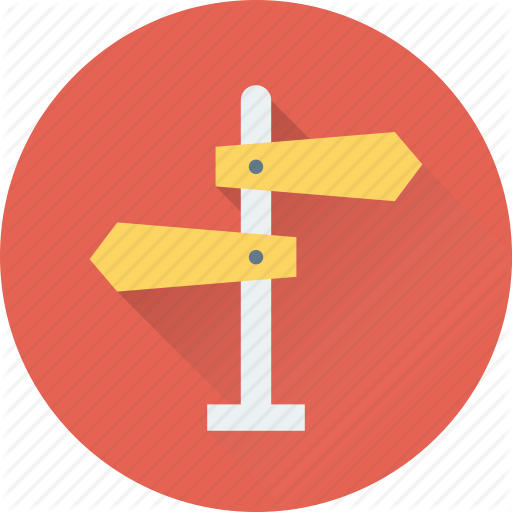 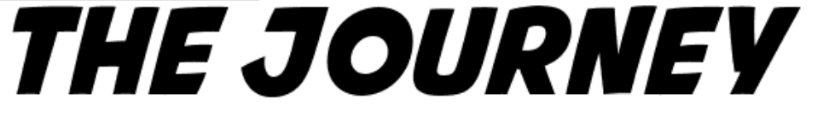 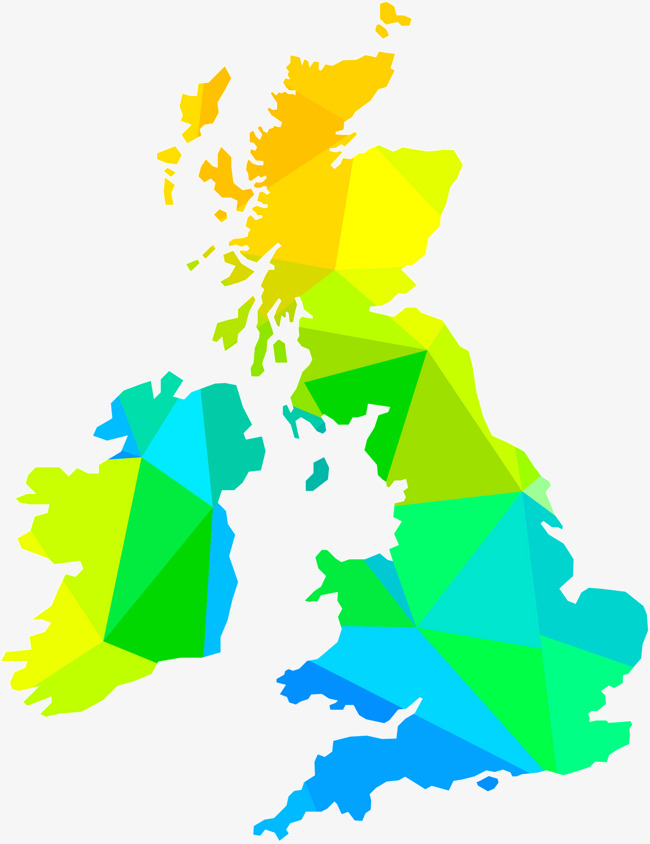 YEAR 8 DRAMA
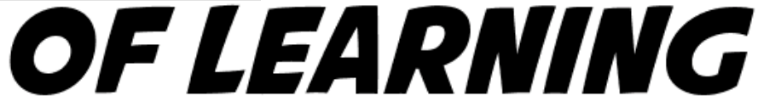 Intent
Build knowledge and confidence in the use of drama techniques
Understand the process of devising drama
Build empathy through the study of historical events using drama
Continue to build confidence and effective communication
Build confidence in giving constructive feedback
Preparation for next year
Recommended reading
Year 9 Summer Preparation
Standards and expectations
Practical performance for assessment
Scripted Duologues exploring the expression of feelings
DIRT
Breaking down Devised drama
Developing a narrative using recall
Devising drama - Evacuees
Year 8 Summer Term 2
Assessment prep and peer evaluation
Building Devised drama with effective techniques
Scripted Duologues focusing on physical expression
Formative assessment
‘Goodnight Mr Tom’ – completion of learning mat
Practically comparing 1940’s Britain to now
Evacuees
Performance assessment of piece
Mime and extended Spoken Thought
Year 8 Summer Term 1
DIRT
Duologues exploring emotion
Assessment prep – group piece choosing own stimulus
Formative assessment
Identifying strategies to build tension
Understanding stimuli and how to use them
Using specific Characteristics to develop drama
Building Character through performance skills
Exploring our role in reducing bullying
Year 8 Spring Term 2
Identifying key moments in a scene
News report drama using existing events
Scripted Duologues
Demonstrating contrast through drama techniques
Developing drama through Stimuli
Exploring slavery through Chair Duets
Exploring victims of bullying through Spoken Thoughts
Exploring Shakespeare and his theatre
A Midsummer Night’s Dream – Identifying Features
Montagues Vs Capulets – Physicality and context
Shakespearian Theatre
Year 8 Spring Term 1
Year 8 Autumn Term 2
Terrible Fate of Humpty Dumpty
(Script)
Shakespearian Language and Insults
Montagues Vs Capulets – Expression and performance
A Midsummer Night’s Dream – Creating Comedy
Practical Assessment
DIRT
Exploring Essence Machines
Combining techniques to develop drama
Features of Mime
Recall features of a Still Image
Enhancing drama with Mime and music
Recognising and recalling key features
Exploring Systems of Movement
Effective Spoken Thoughts
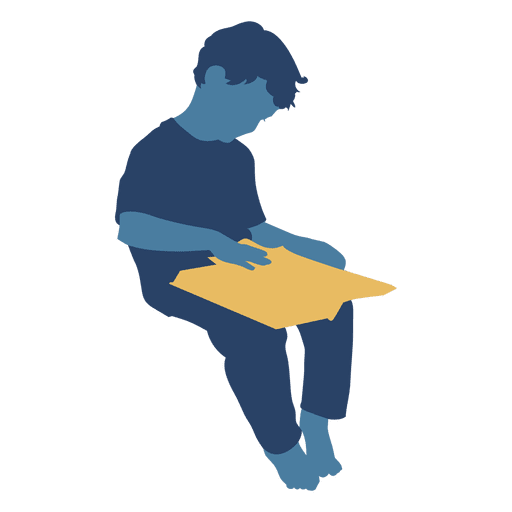 Year 8 Autumn Term 1
Understanding what drama is
Year 7
Acting skills and techniques recall
Development of social skills through discussion and team work tasks
Key skills and techniques used within drama
Formative Assessments
Careers Related
Closed Book Assessments
PSHE
Literacy Focus
Cultural Capital
DIRT